WAtervoorziening
h. 2,1 Chemie Overal
Wat kost een glas water?
Wat betaal je ?
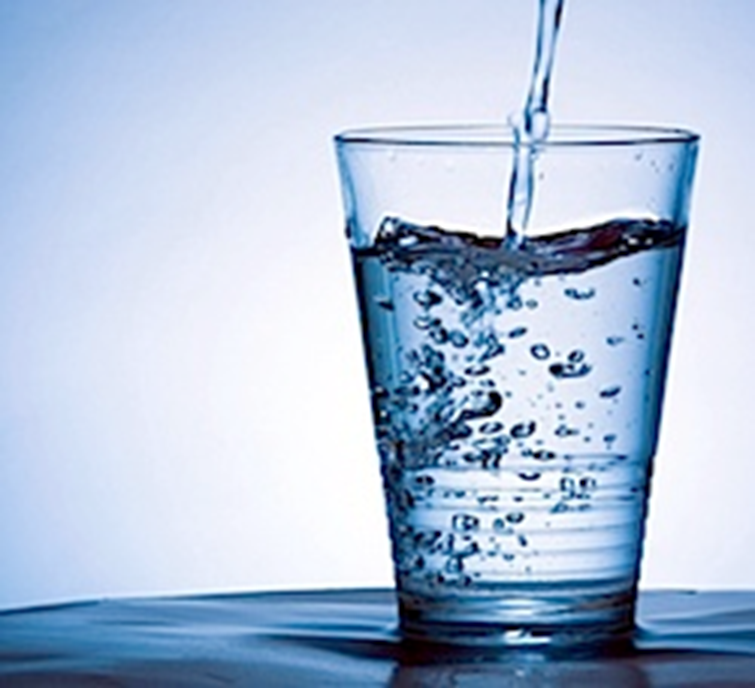 waterkringloop
http://www.schooltv.nl/video/de-kringloop-van-het-water-water-is-continu-op-reis/



Water is altijd onderweg
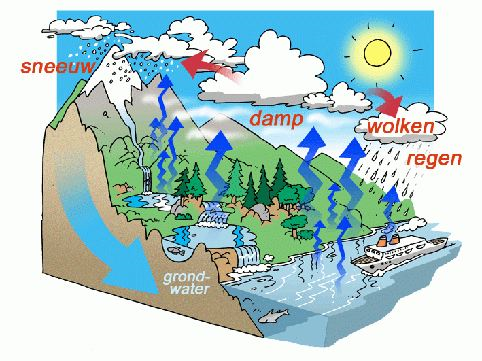 Hoeveel water is er op aarde?
1,4 miljard km3
= 1.400.000.000 km3
= 1.400.000.000.000.000.000 m3

2,5% is zoet water
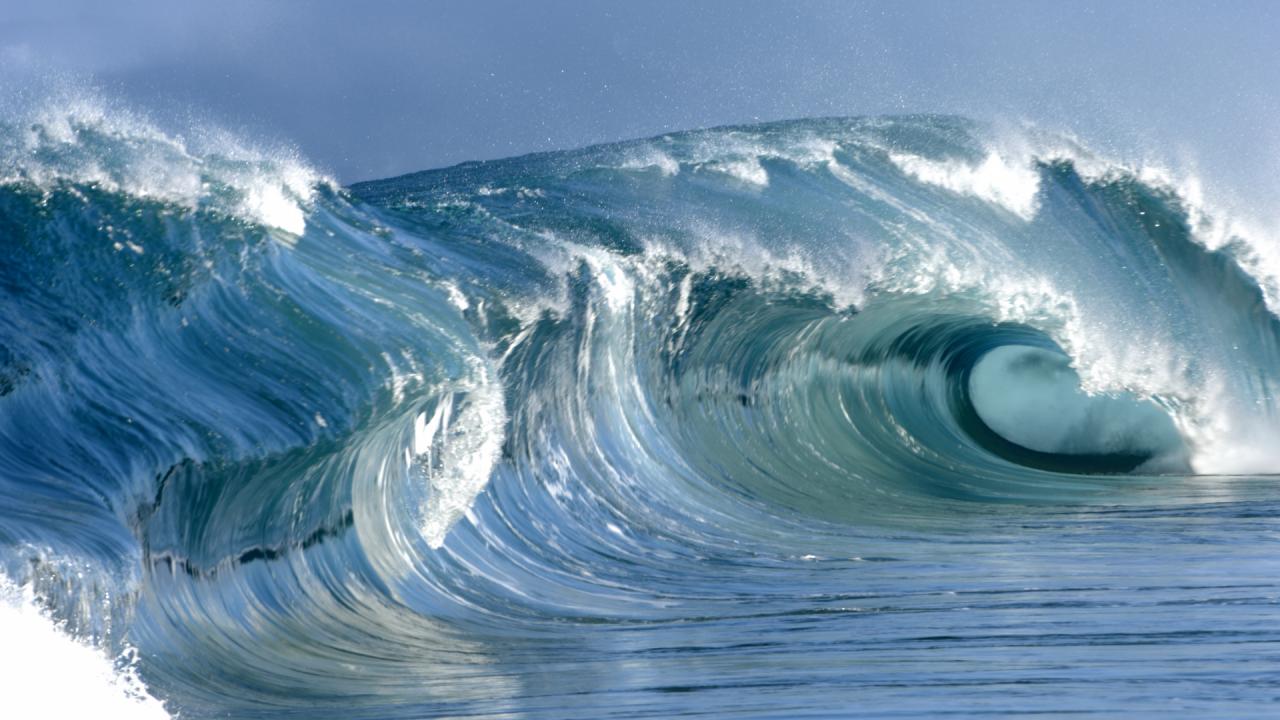 Neerslag: 113.000 km3 per jaar.
Hiervan is ca 10.000 km3 beschikbaar voor planten, dieren en mensen
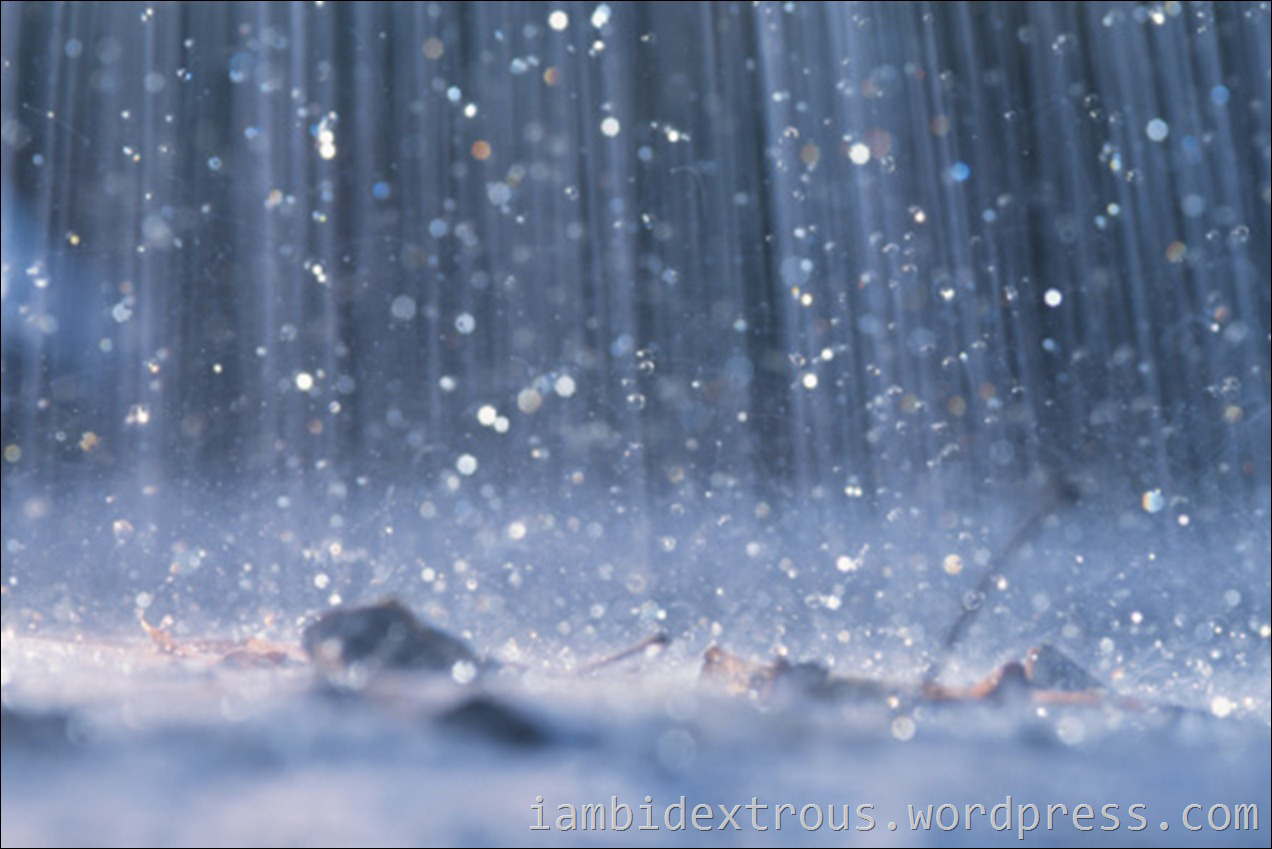 Waterbeheer
Heeft iedereen wel genoeg water?
Zuinig zijn met schoon water! 
Anders heeft in 2025 30% van de wereld geen schoon water meer
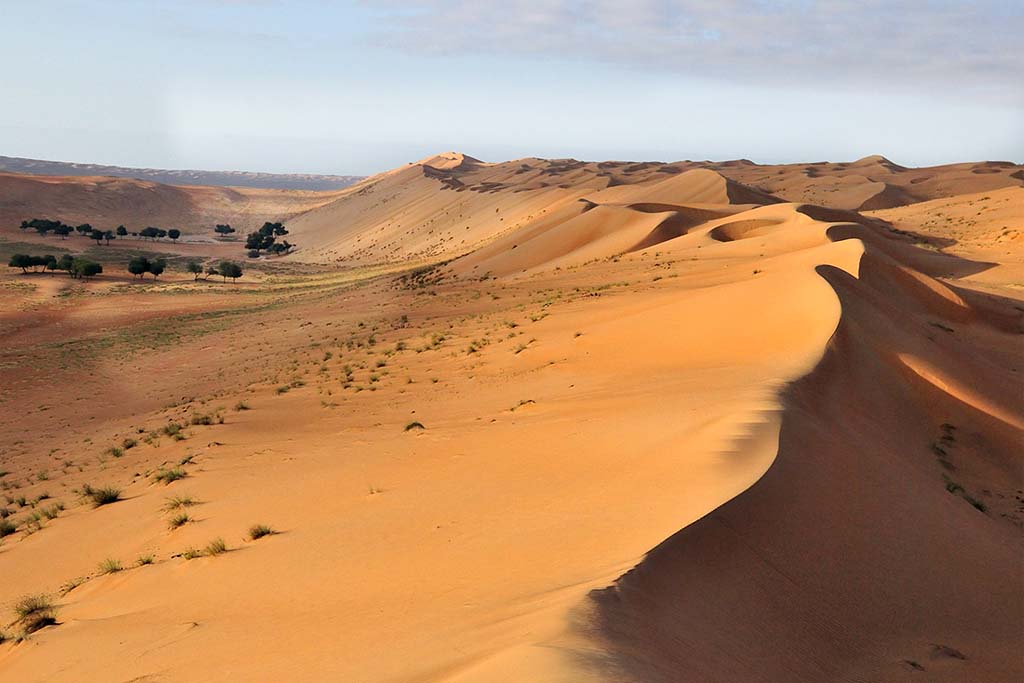 Bedreigingen en kansen van water:
https://www.youtube.com/watch?v=AXKAnNeeR4k